Досвід роботи соціального педагога ВеликоберезовицькоїЗОШ І-ІІІ ст.Мужів Ірини Миколаївни
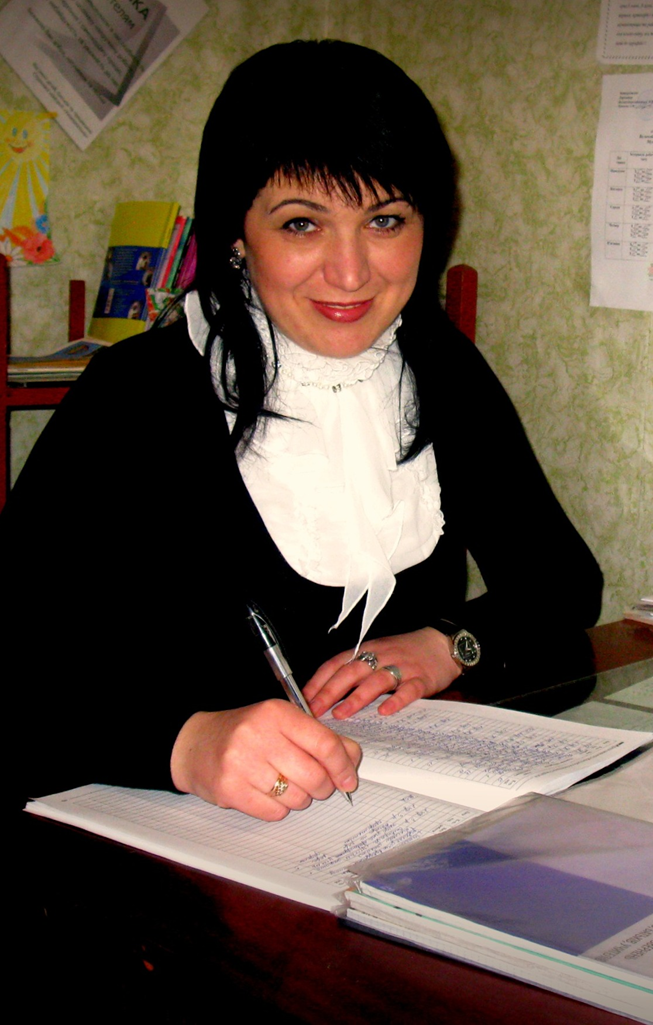 Місце роботи: Великоберезовицька загальноосвітня школа І-ІІІ ступенів, Великоберезовицької ОТГТернопільської області, Тернопільського району.Посада: соціальний педагог.Освіта: Вища ТНПУ ім.В.Гнатюка Педагогічний стаж: 13 роківКваліфікаційна категорія:«Спеціаліст вищої категорії»
Тема досвіду: Попередження проявів асоціальної поведінки серед дітей та учнівської молоді
Мета  досвіду: профілактика  спрямована на превенцію соціальних проблем чи життєвих криз дітей, батьків, окремих сімей або попередження ускладнення вже наявних проблем в них.
Завдання досвіду: створити сприятливі умови у освітньому середовищі для  соціалізації учнівської молоді, попереджувати негативні впливи соціального середовища на особистість.
Кредо професійної діяльності : З любов’ю до дітей, з добротою до людей, з повагою до суспільства.
Життєве кредо: Візьми промінь сонця і спрямуй туди де панує темрява,Візьми усмішку і подаруй її тому хто її потребує,Візьми доброту і яви її тому, хто не вміє її віддавати,Візьми віру і віддай кожному, хто немає її,Візьми любов і неси її всьому світу.
Головні напрямки роботи соціального педагога-Визначення ефективних умов соціалізації особистості в сучасному суспільстві, в класі, в школі, в сім’ї;- вивчення дії об’єктивних і суб’єктивних факторів соціального середовища, характеру її впливу на формування особистості;- розробка механізмів регулювання та корекції відносин особистості та суспільства;- дослідження закономірностей та перспектив, що впливають на відхилення у поведінці неповнолітніх; - підтримка та соціальний супровід дітей, які живуть у несприятливих умовах;- підтримка дітей з інвалідністю; - співпраця з соціальними службами і налагодження зв’язків з сім’ями, які опинилися в складних життєвих обставинах.
Заходи спрямовані на попередження асоціальної поведінки
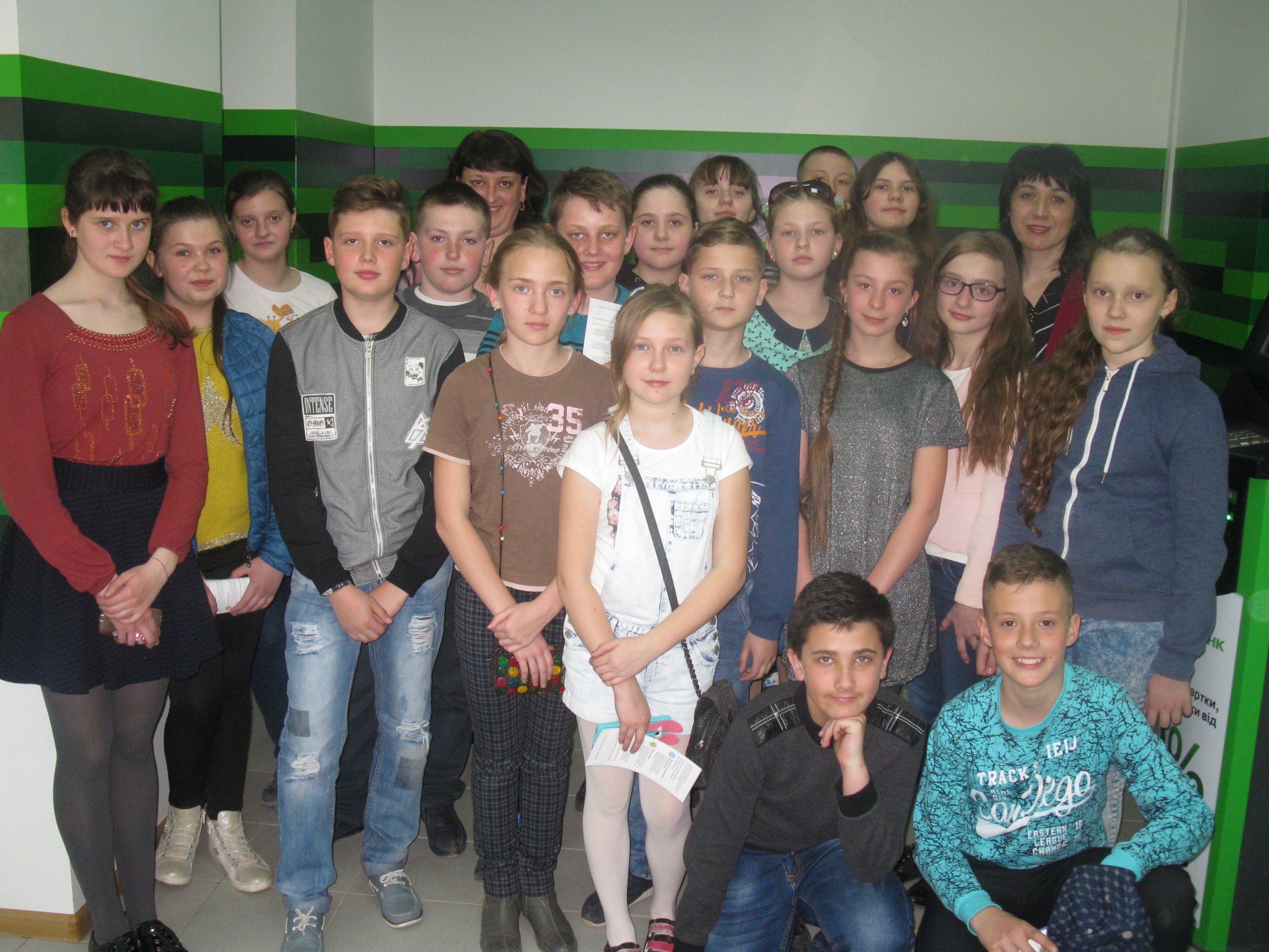 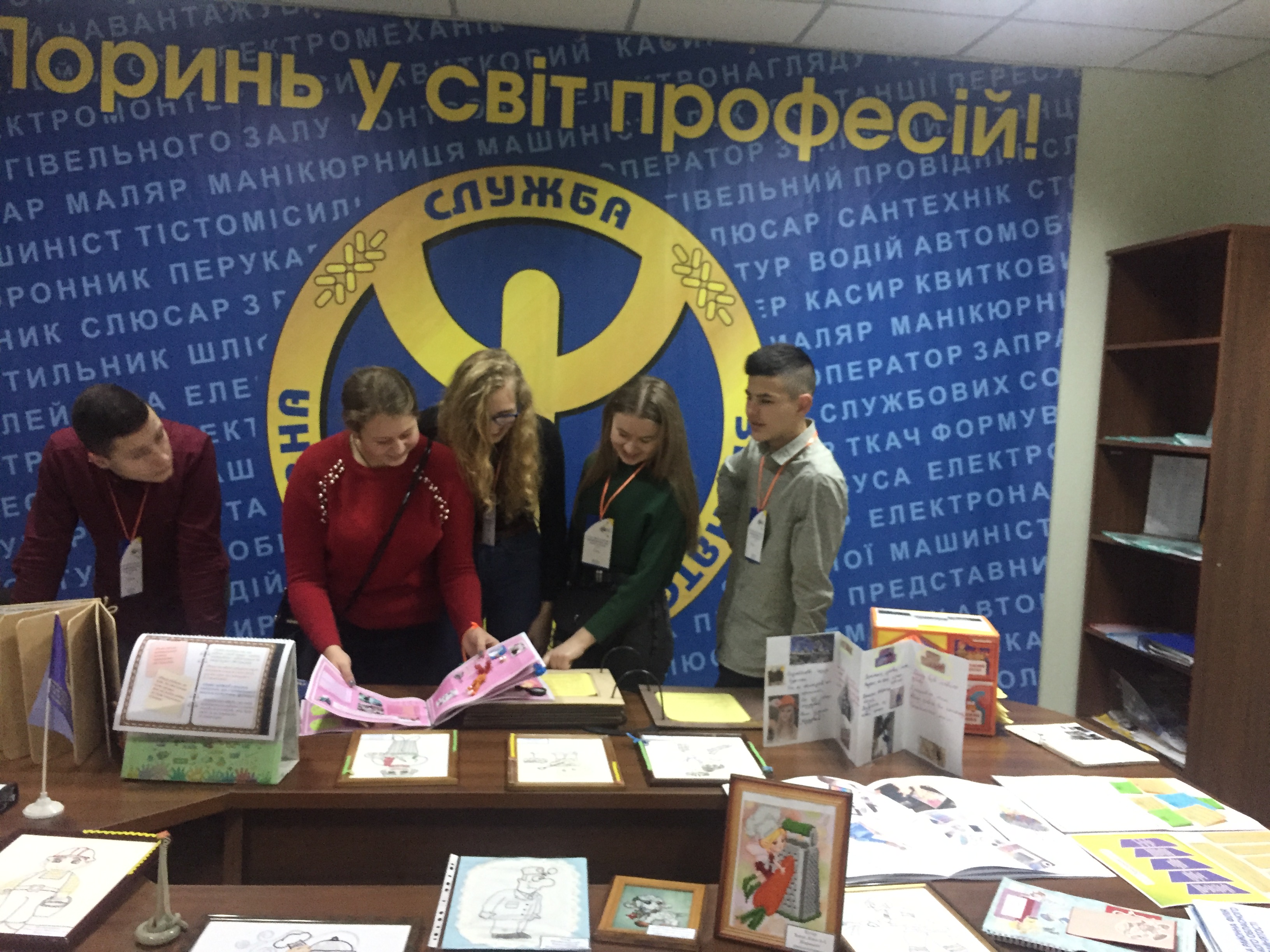 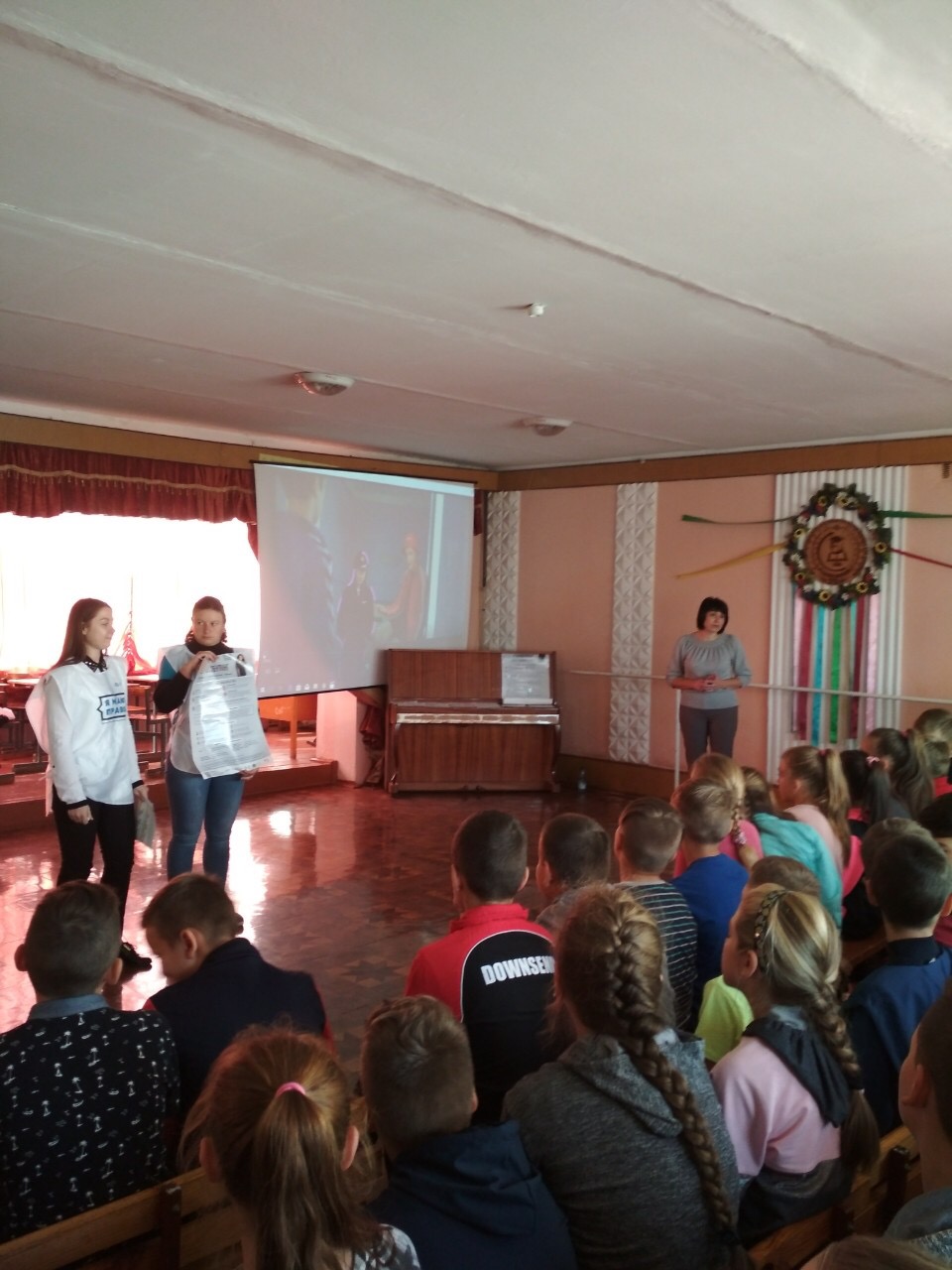 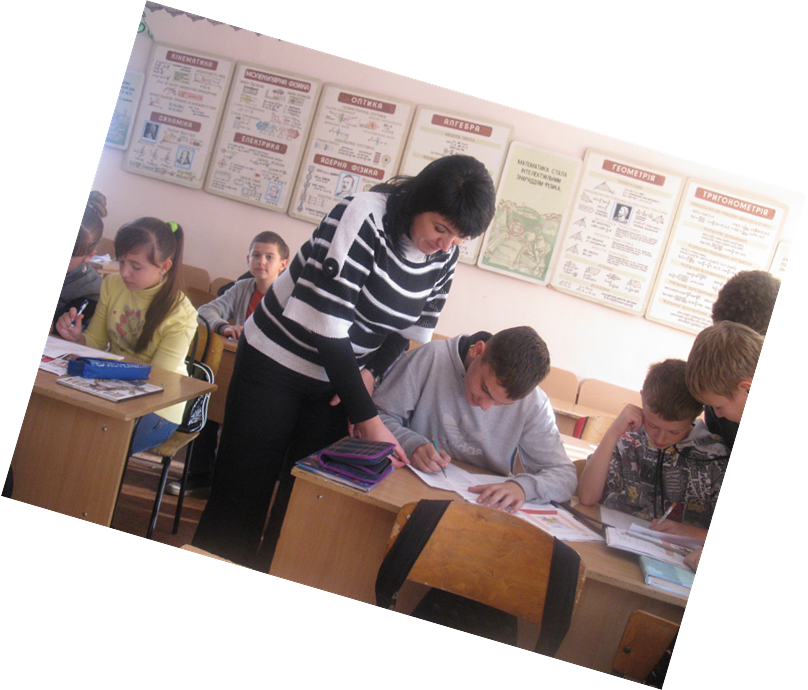 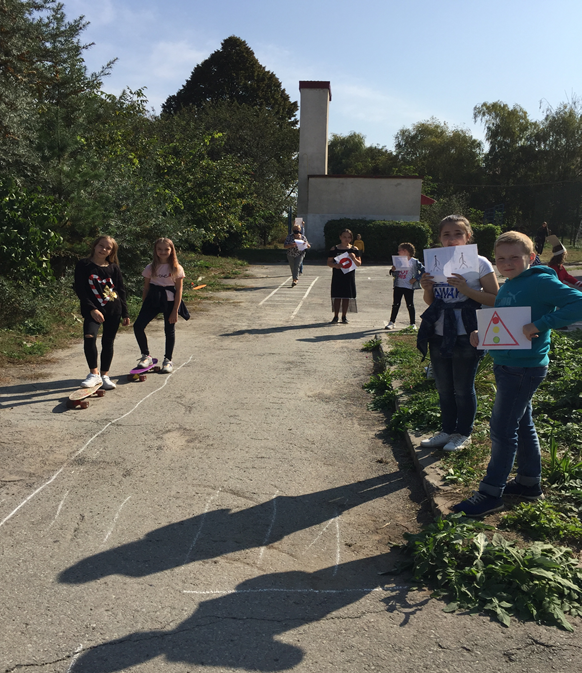 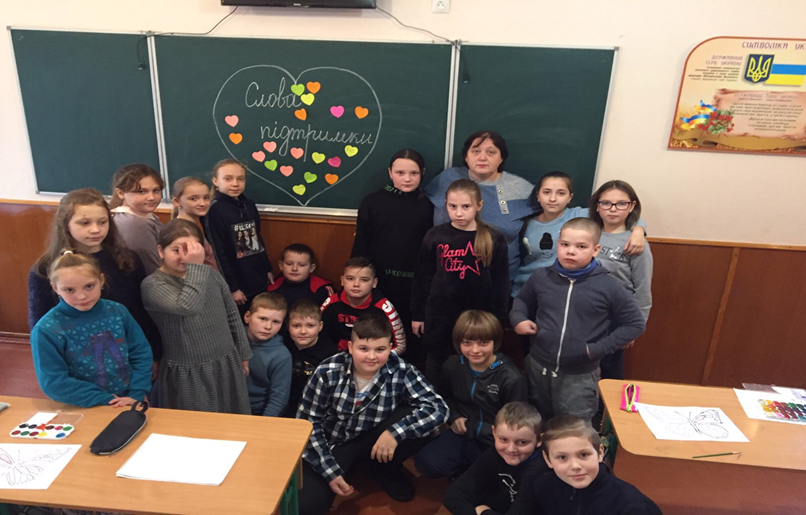 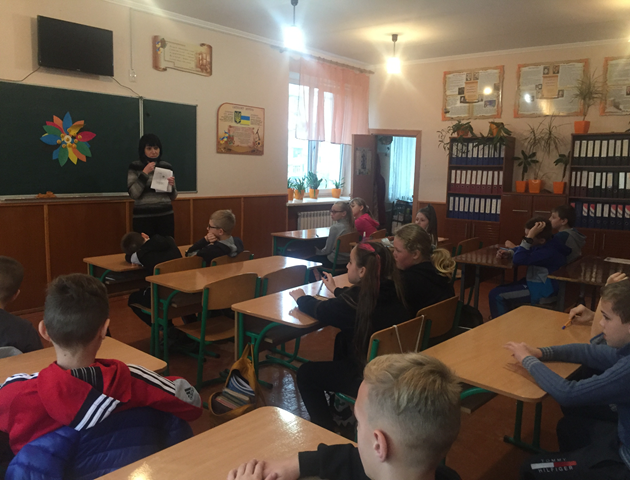 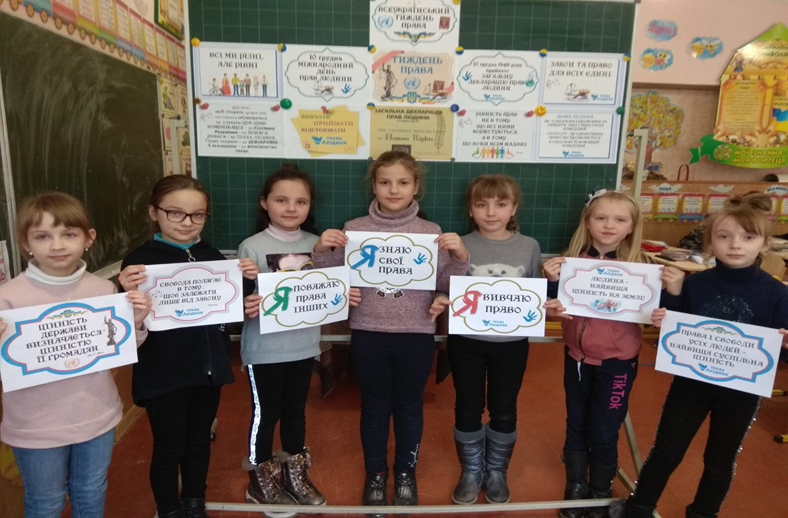 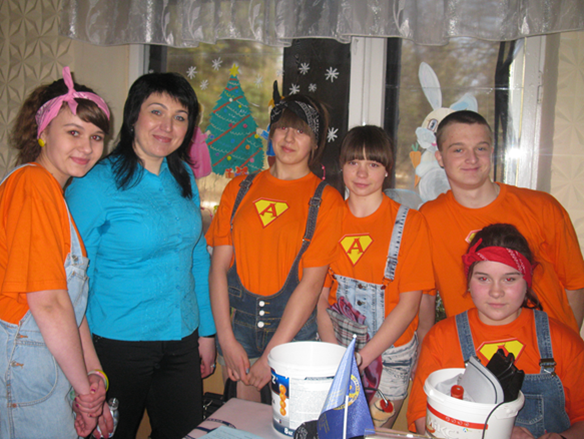 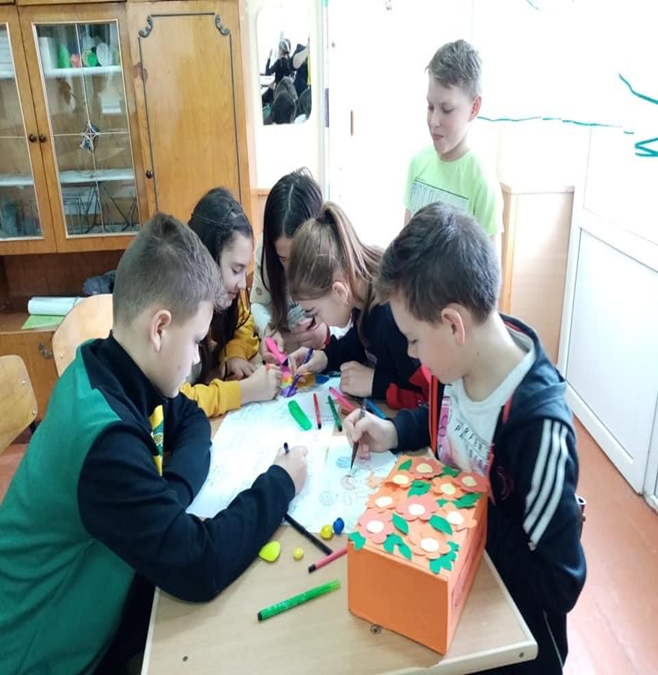 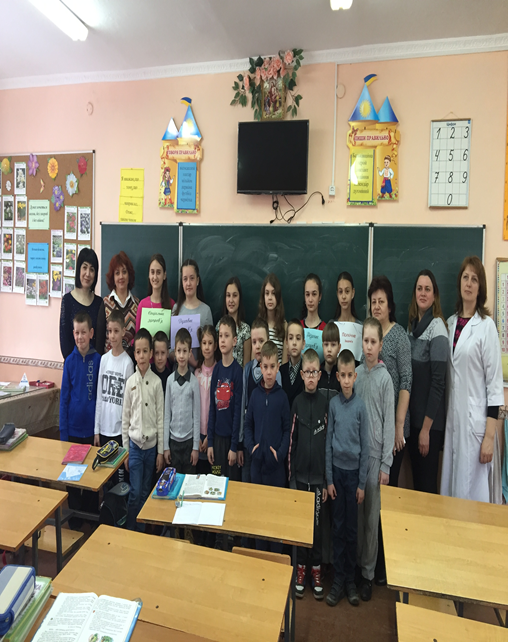 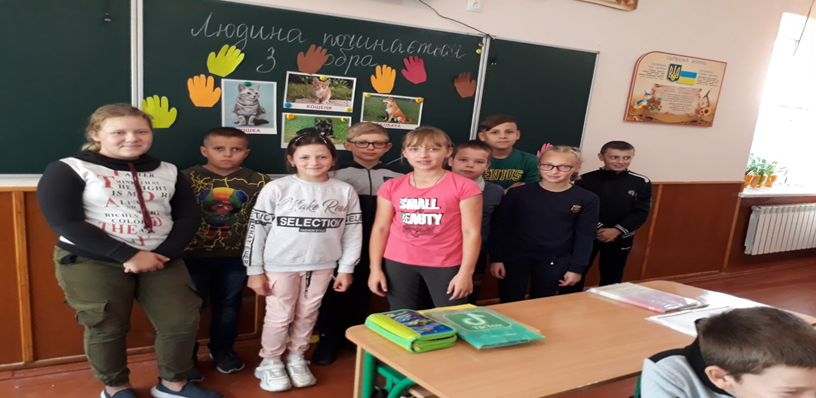 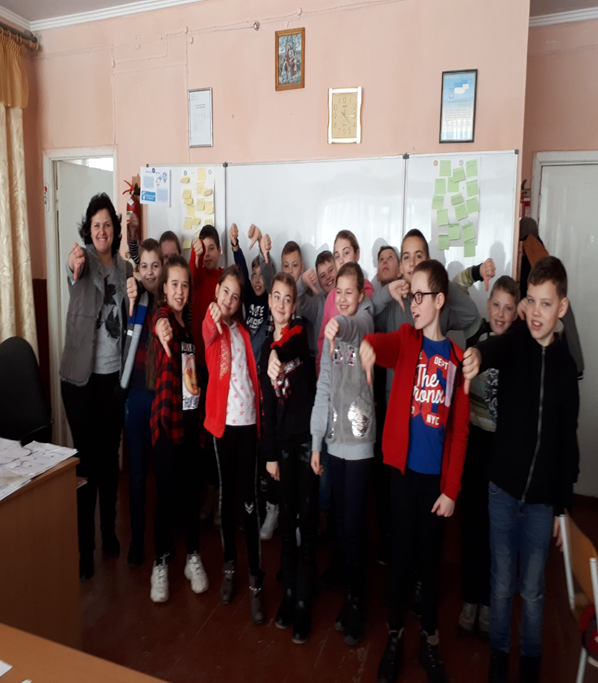 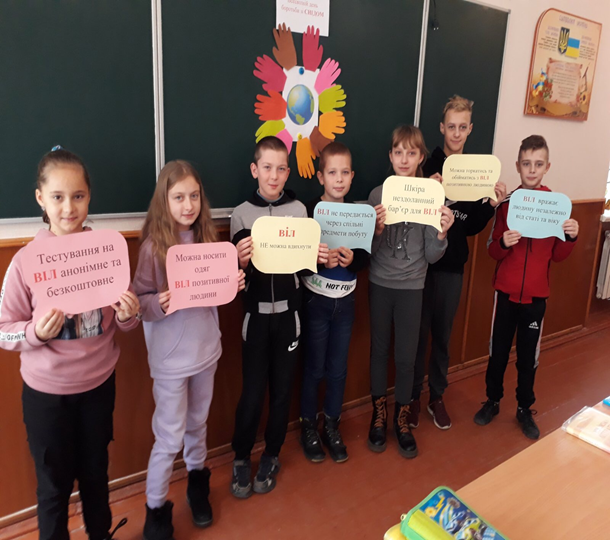 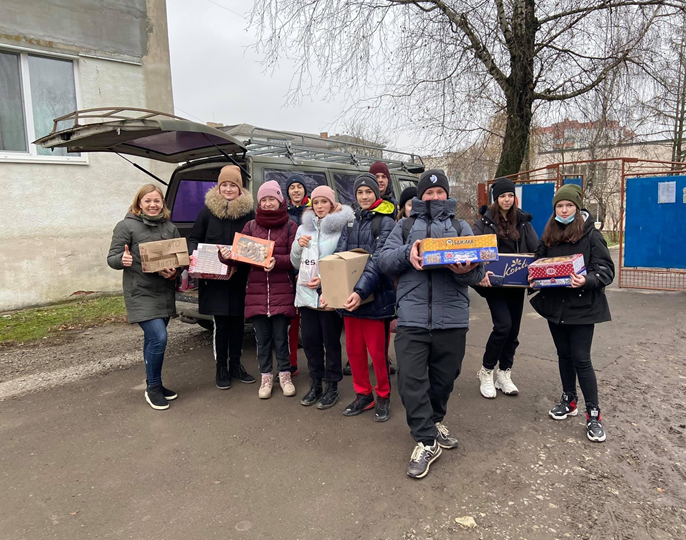 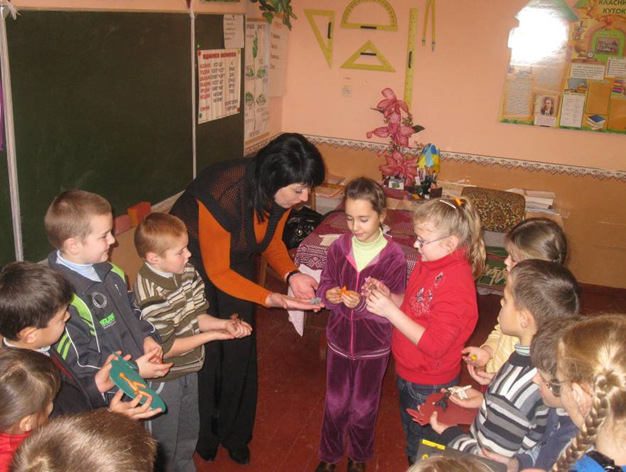 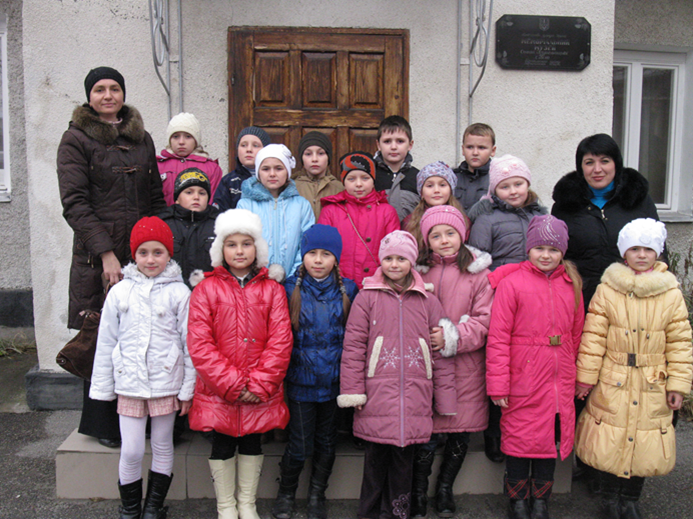 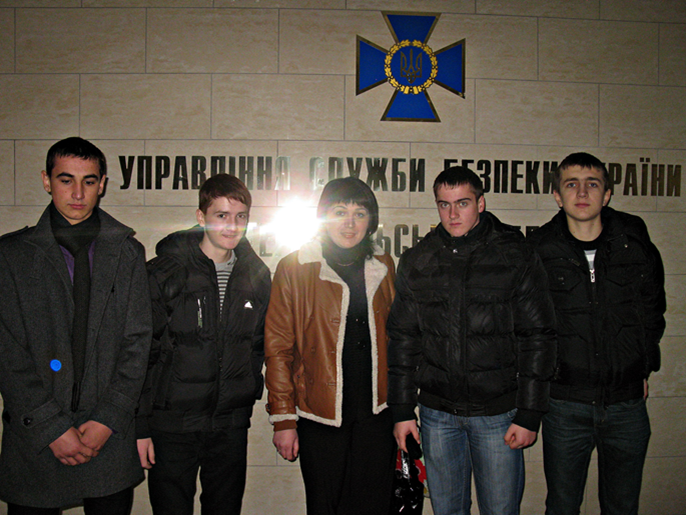 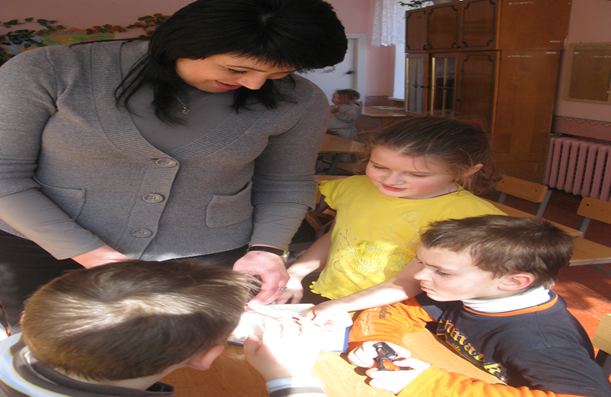 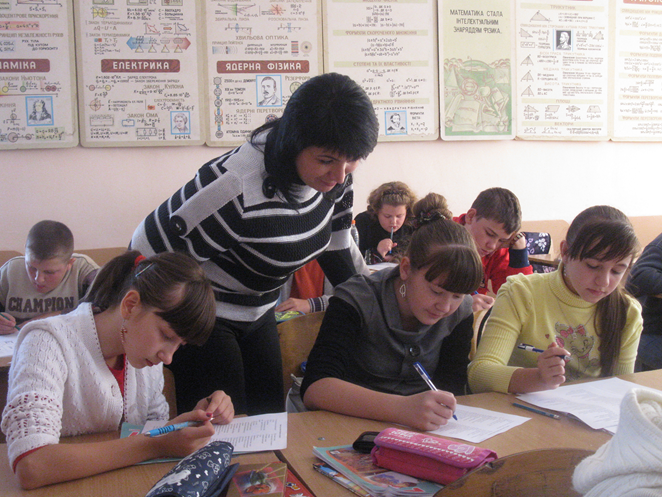 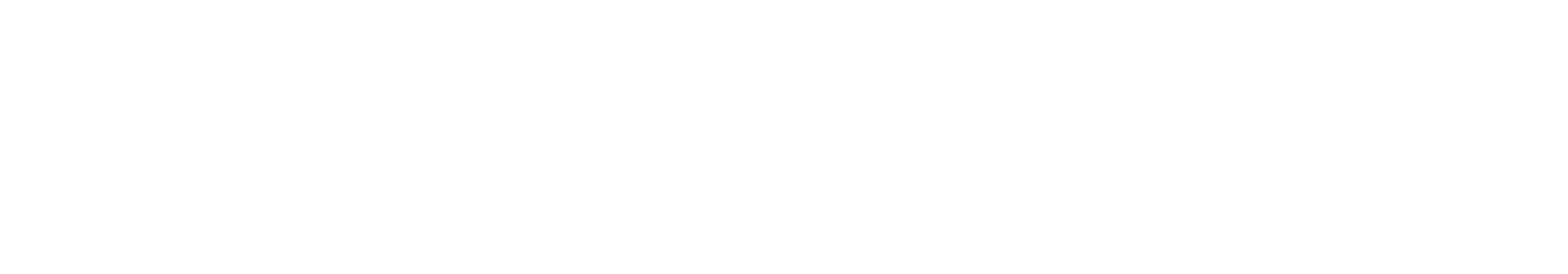 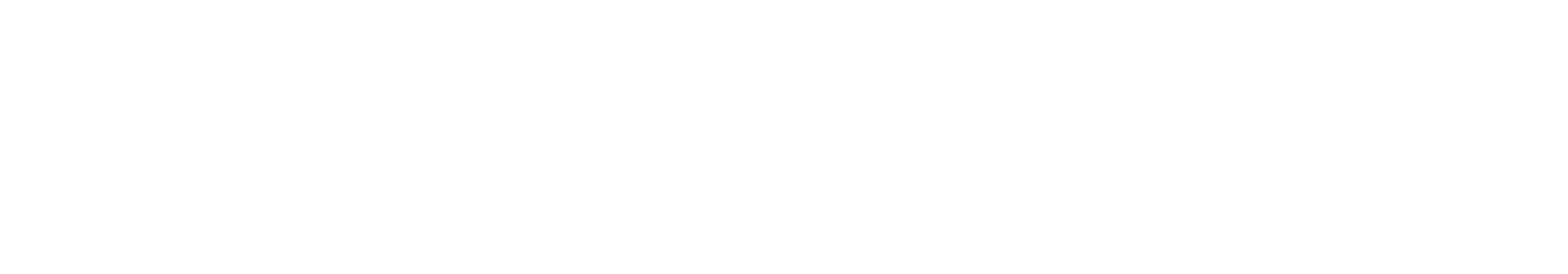 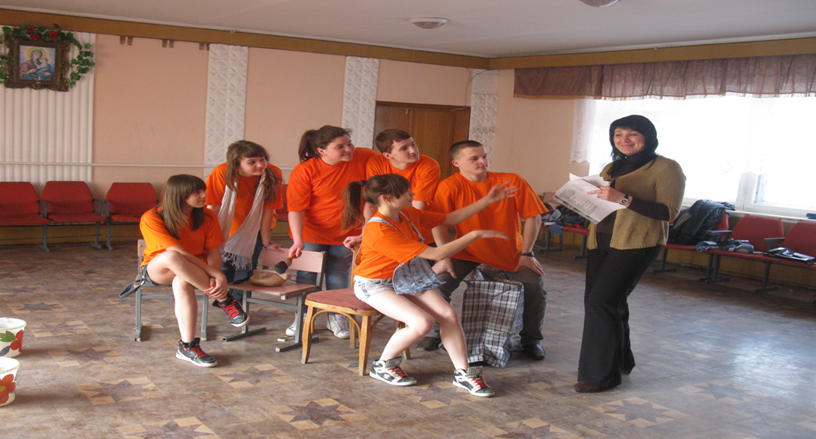 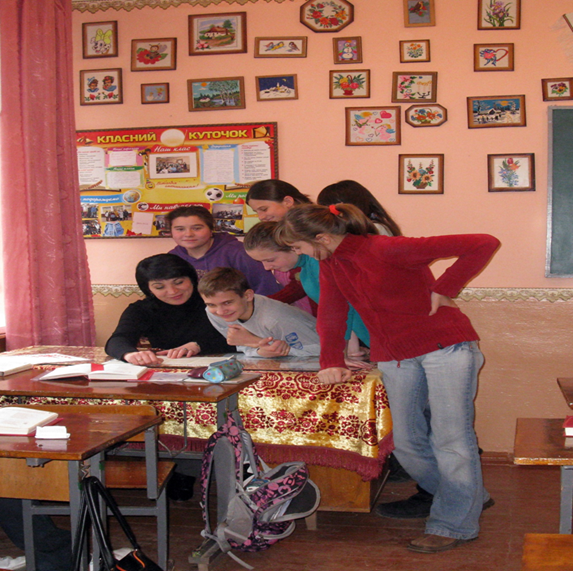 Не можна допомогти тому, хто не бажає слухати поради
Франклін